RIGID HEDDLE STUDY GROUP
JUNE THROUGH AUGUST 2024
Sharyl mCculloch:  scarf
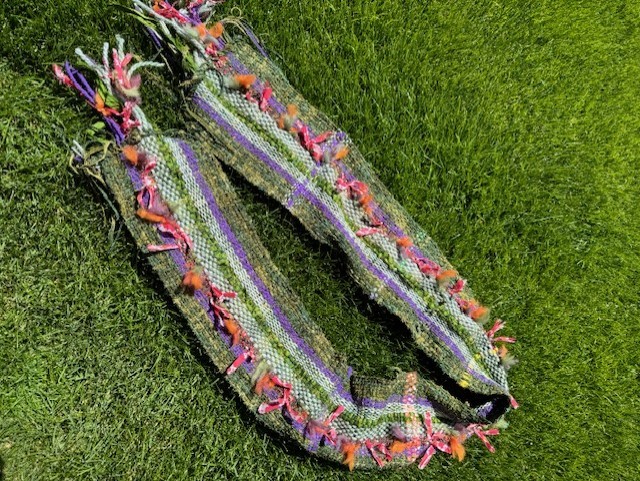 "Farmers Market" 
multi-fibers including cotton, art-yarn, merino, locks, ribbons, and merino.
SHARYL MCCULLOCH (Cont’d):  WRAP
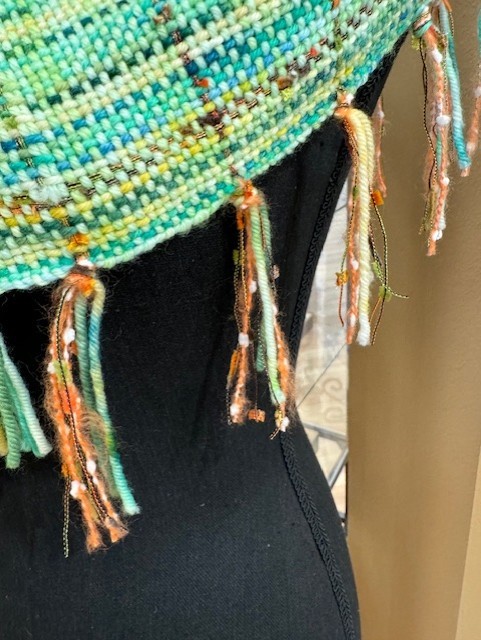 “FRESH GREENS AND FRIENDS”
All  hand-dyed merino except for the art yarn accents. 
Two pics: the shawl displayed at Hood Avenue Art, and the second a close-up of the fringing
MARSHA PHELPS: TOP
22” x 74” saori style weaving
Warp = combo:
peach linen feza, handspun Koigu merino, hand painted cotton viscose, ribbon yarn 
Weft = same yarns 
10 dent reed
Raylene KEATING:  SCARF
Warp Yarns - 76":
Handspun Polworth/silk "Thank Goodness its Not Chartreuse"  (TGNC) roving , purchased at Ft. Gamble
LETTLOPI Iceland yarn for highlights -1406 Spring Green Heather color
Weft Yarns:
TGNC handspun
Sari silk strips - one strip added every 4"
Dent Size: 10
Fringe = Trimmed to 4" with Sari  silk strips added
Finished Length after wet-finishing: 57" + fringe
 Learnings:
The Polworth/silk handspun yarn is very stretchy (which is great), therefore, the length shrunk quite a bit after taking it off the loom and wet-finishing.
I will keep this in mind when warping similar yarns in the future to ensure I account for the amount of shrinkage
I would add weft floats next time for the rows with the sari silk
RANDEE FROMMER:  shirt
I used a pattern from Judith Shangolds “Weave Knit Wear” to make this top. 

Schacht Flip rigid heddle loom 

12 DPI heddle

I used 3 colors of 8/2 rayon boucle,  4 ends of 20/2 rayon in the warp, and 4 ends of 20/2 rayon for the weft.
RANDEE FROMMER: (CONT’D ) creative weavings
These little “what-cha-ma-call-its” were made with antique Irish linen and a rigid heddle loom with a 12 DPI heddle. 
They were formed wet over the rock egg that you see in one of them.  I then brushed with diluted white school glue. 
They are a sample test for a larger bowl to be made next.
BARBARA KRACHER: SAORI PIECE
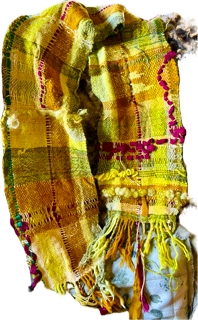 8 dpi
Glimakra Rigid Heddle Loom
Warp and weft combination of:
Handspun, natural dyed yarns (goldenrod, wolf lichen, 
Dyed Blue-Faced Leicester locks
Recycled sari ribbon
8/4 cotton
Rayon chenille
Commercial wool fingering yarn, cotton fingering yarn, and rayon fine yarn from my stash.
KATHI KELLER: SAORI WOVEN WRAP
24” Ashford Rigid Heddle Loom
10 DPI heddle
Warp = variegated merino and alpaca 
Weft = alpaca, slub cotton and ribbon
KATHI KELLER (Cont’d) : SAORI WOVEN scarf
24” Ashford Rigid Heddle Loom
10 DPI heddle
Warp = doubled variegated merino 
Weft = merino, slub cotton and ribbon
THE END